عـربی یازدهم
درس 1
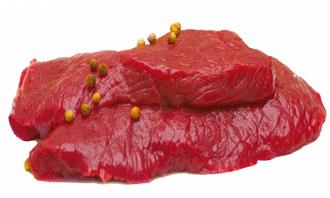 لحم=گوشت
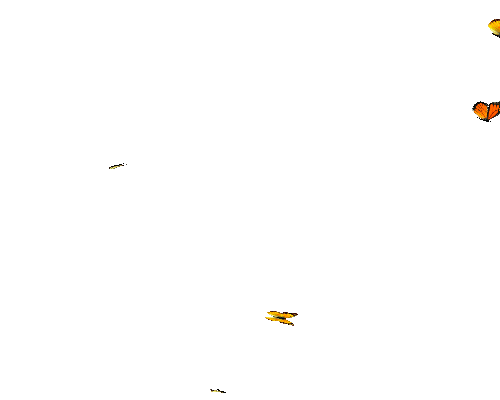 مَیْت= مرده
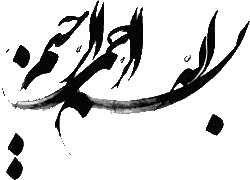 الآیه الاولی= آیه اوّل
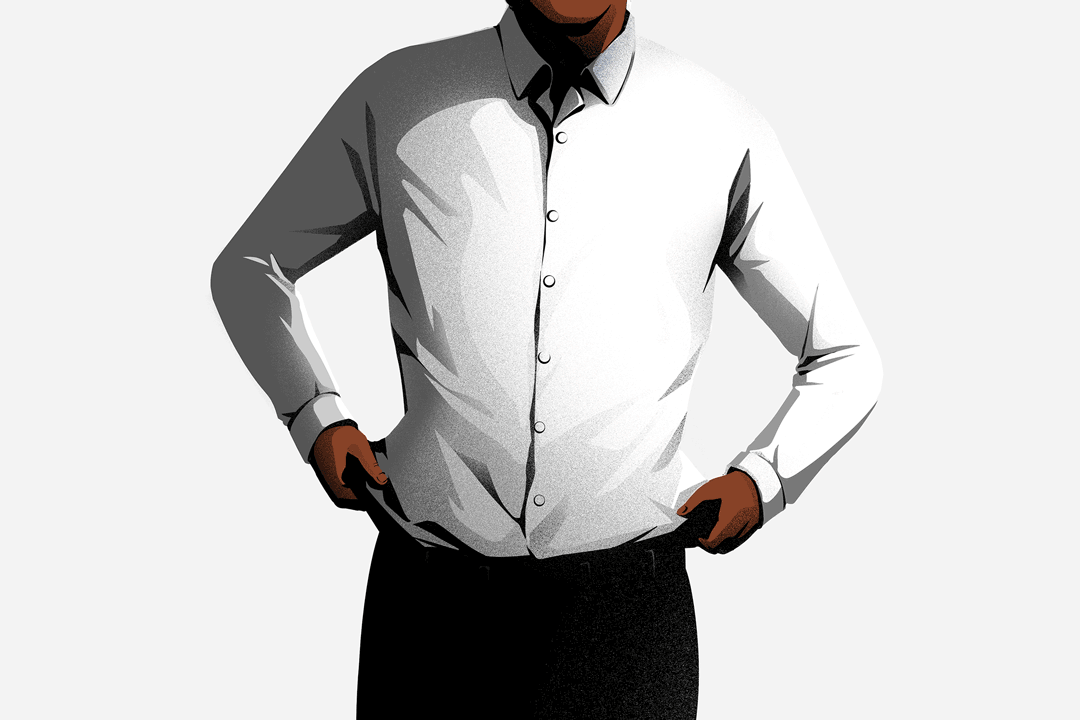 القمیص الرّجالیّ= پیراهن مردانه
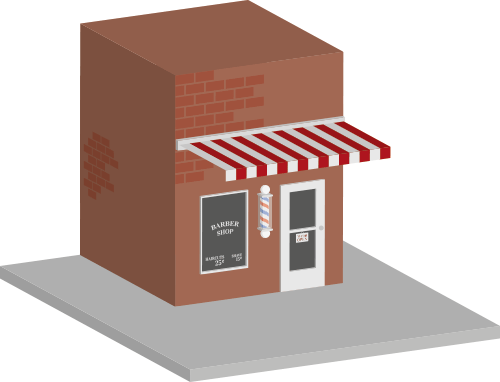 مَتجر= مغازه
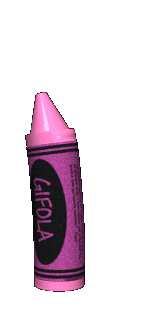 بنفسجّی= بنفش
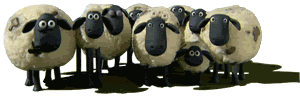 البهائم= چهارپایان
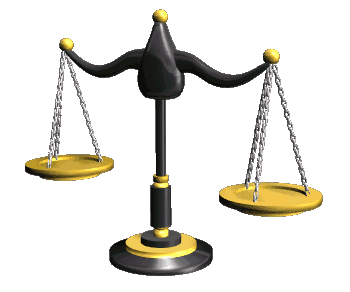 المیزان= تـرازو
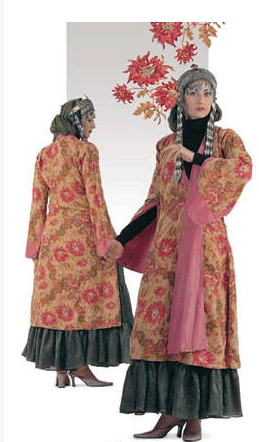 نساء= زنان
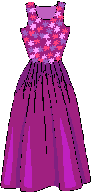 فُستان= پیراهن زنانه
عـربی یازدهم
درس 2
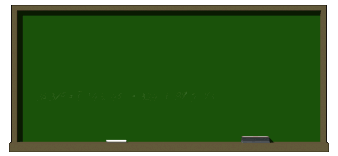 السّبّوره= تخته سیاه
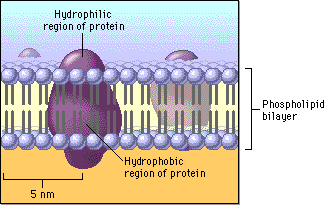 علمُ الاحیاء= زیست‌شناسی
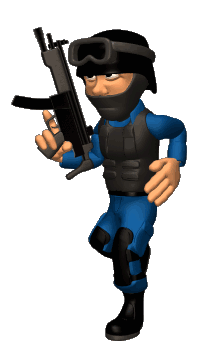 جندیّ= سربـاز
عـربی یازدهم
درس 3
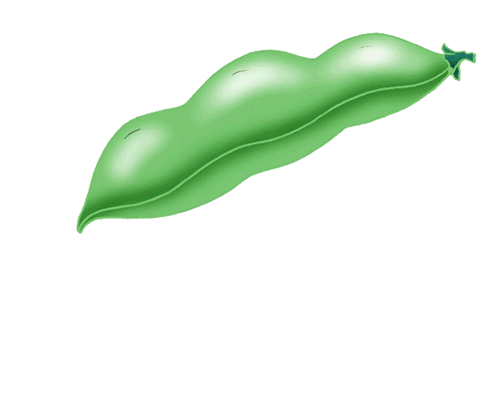 حَبّ= دانـه
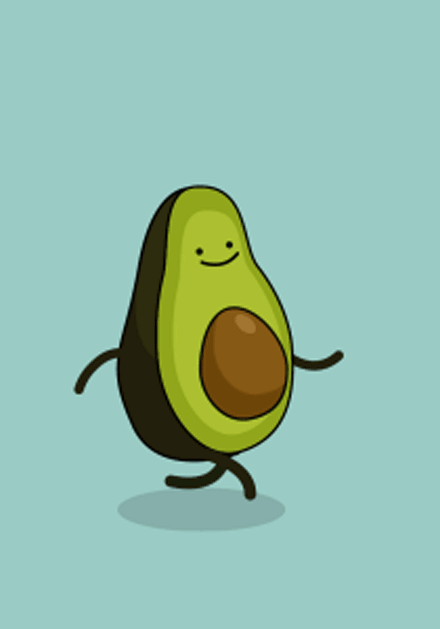 النّـوی=هستـه
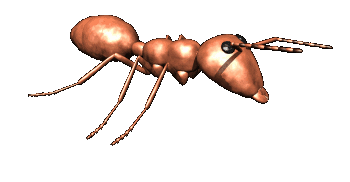 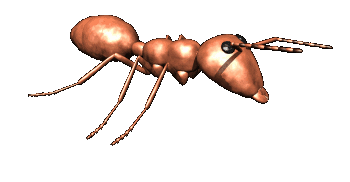 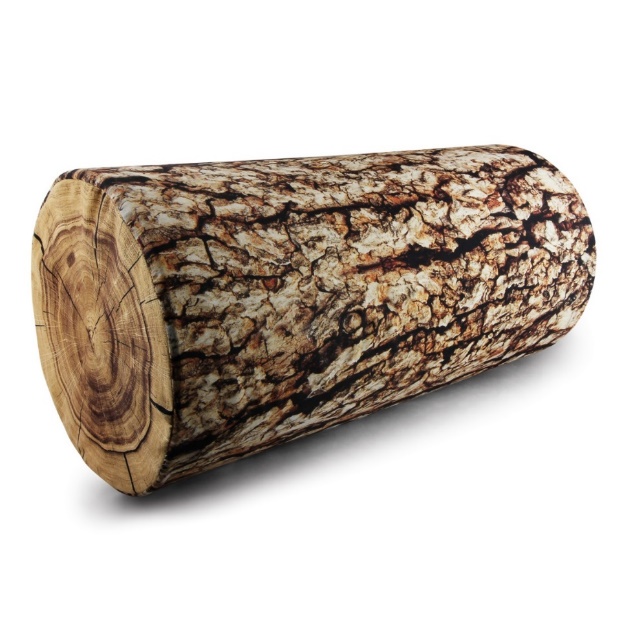 جِذع=تنـه
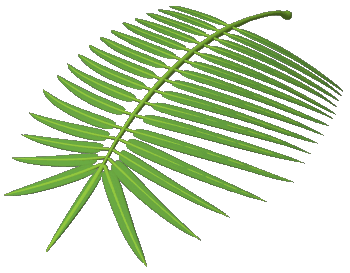 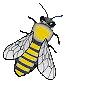 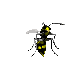 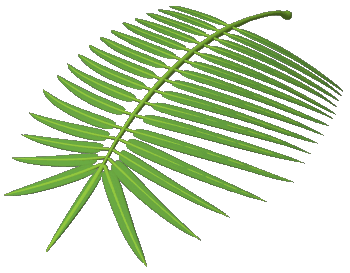 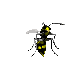 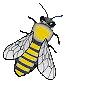 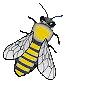 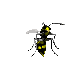 شجره الخبز= درخت نان
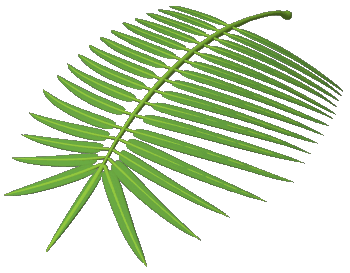 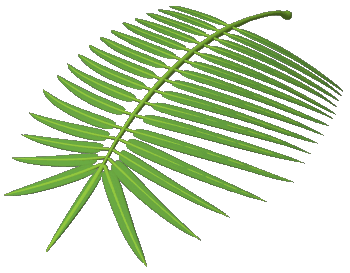 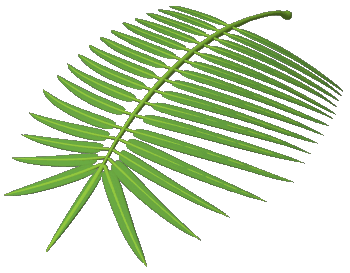 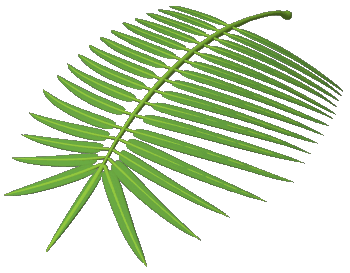 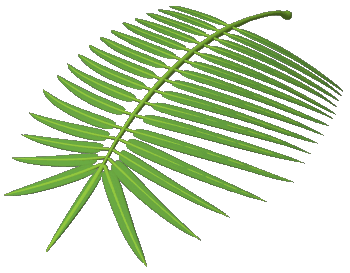 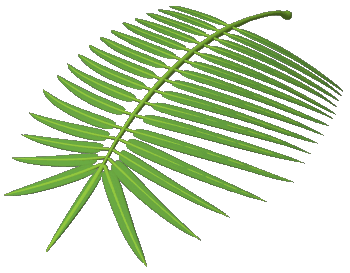 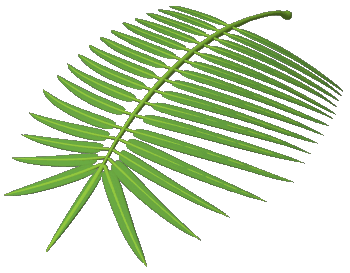 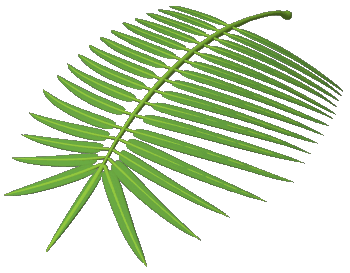 المحیط الهادِیء= اقیانوس آرام
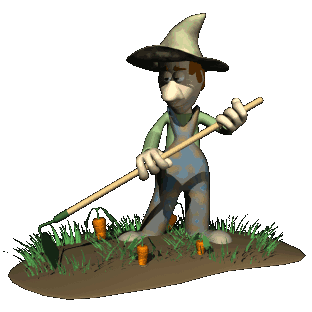 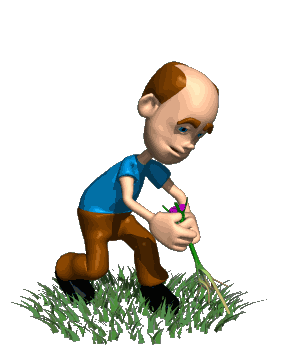 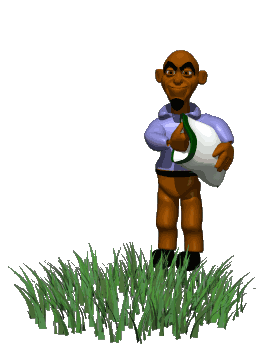 المزارع= مزرعه‌ها
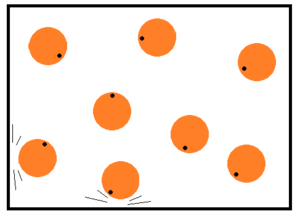 غازات=گـازها
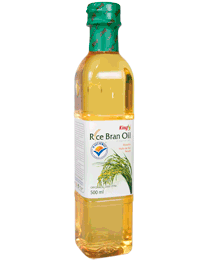 زیوت= روغن‌ها
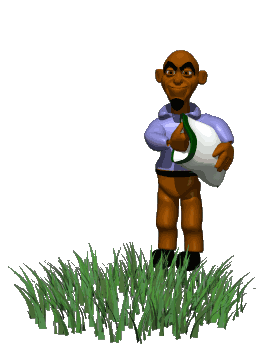 بذور= دانه‌ها
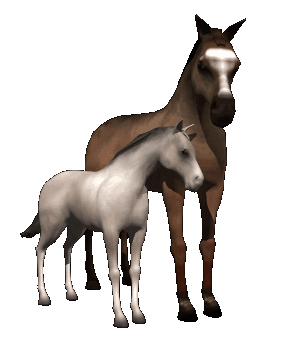 افراس= اسب‌ها
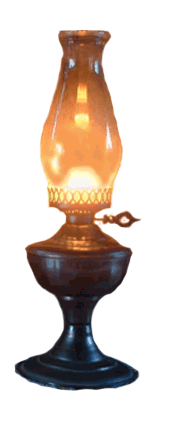 مشکاه= چراغدان
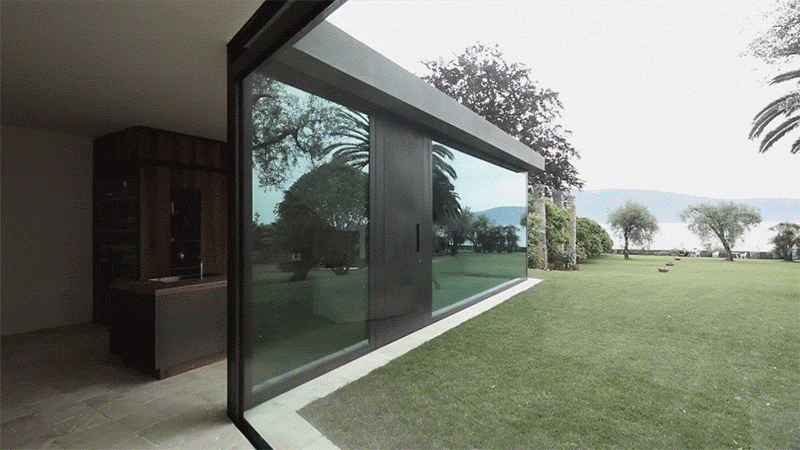 زجاجه= شیشه
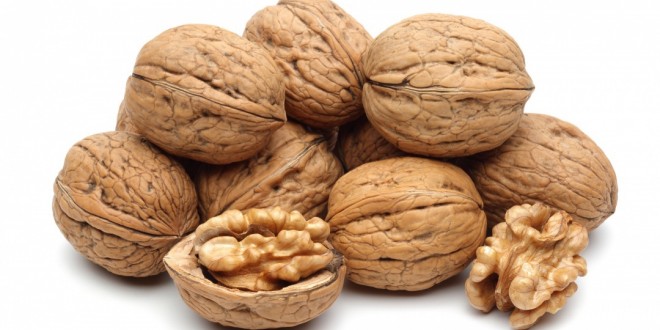 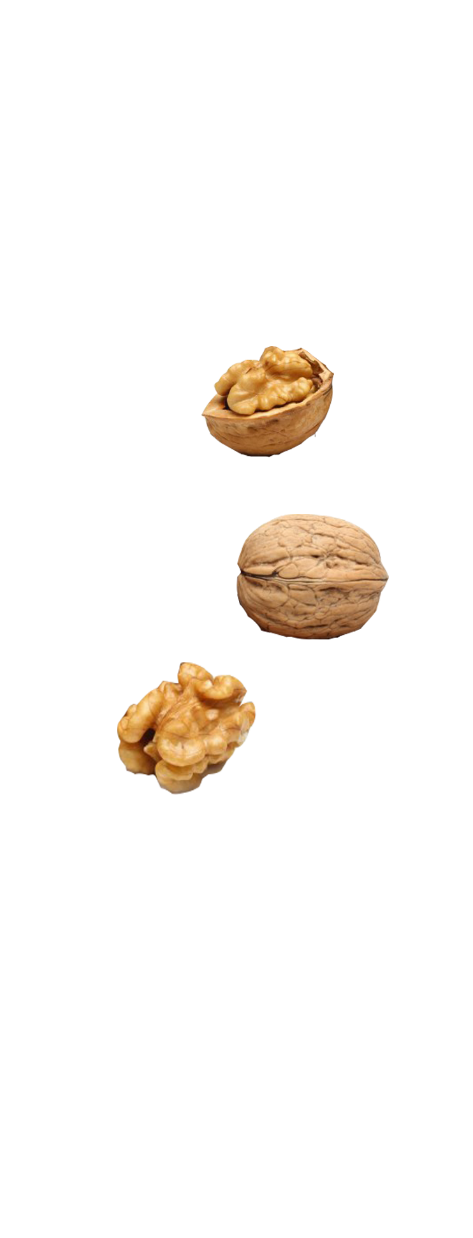 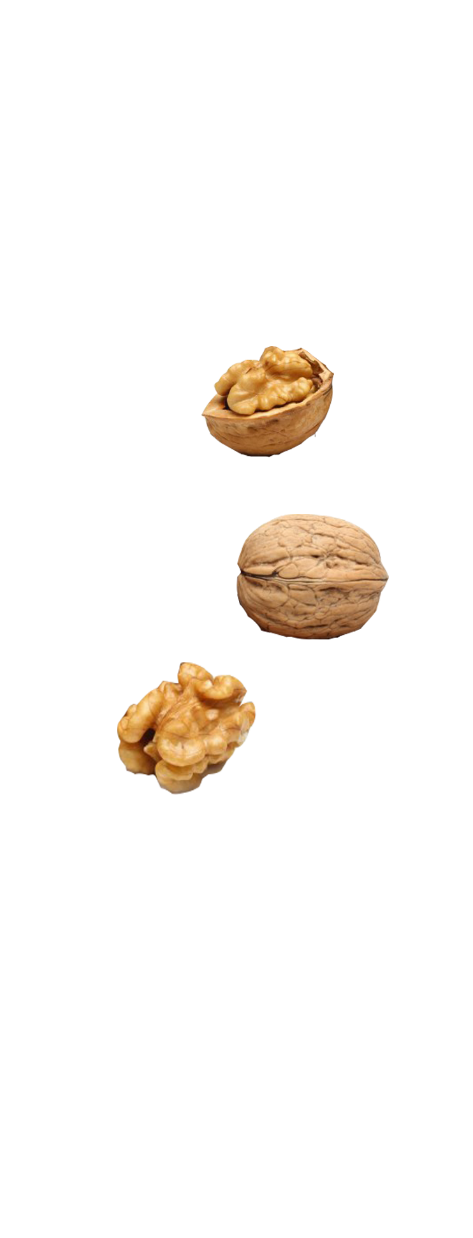 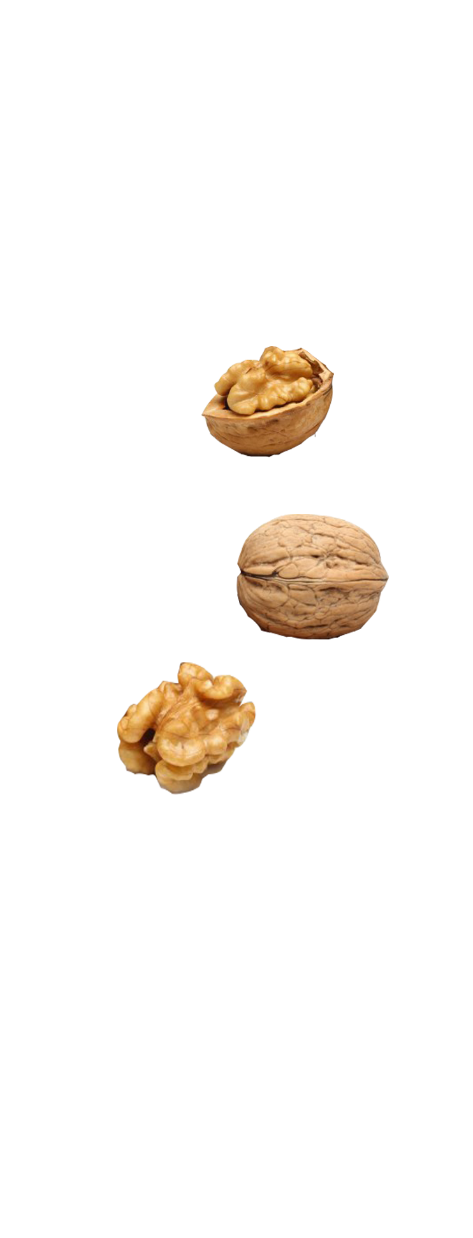 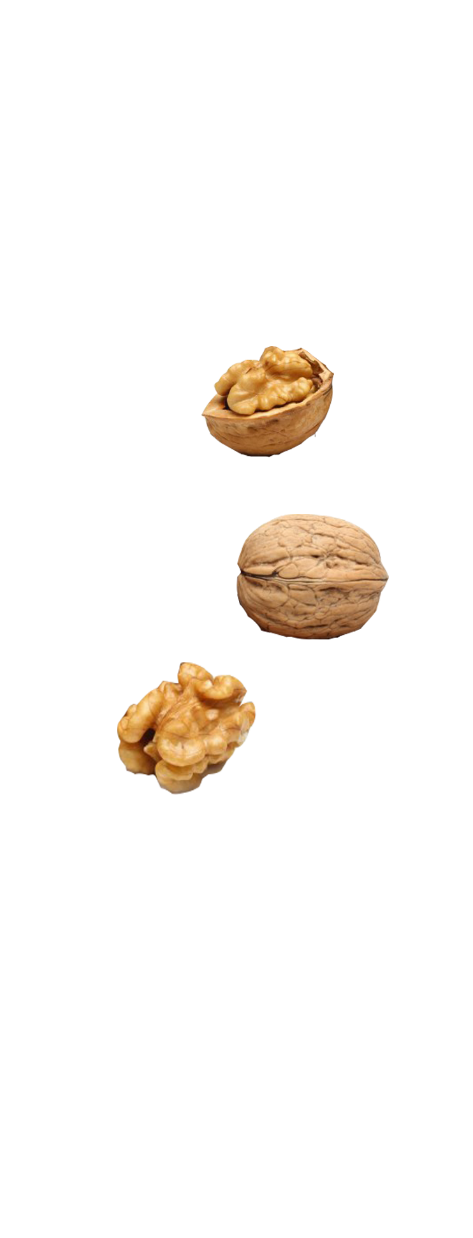 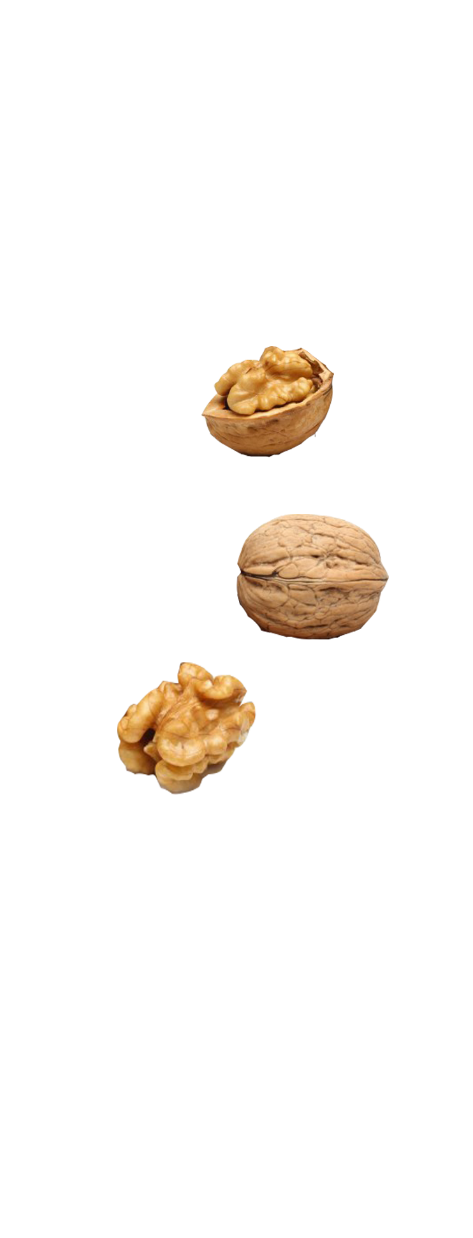 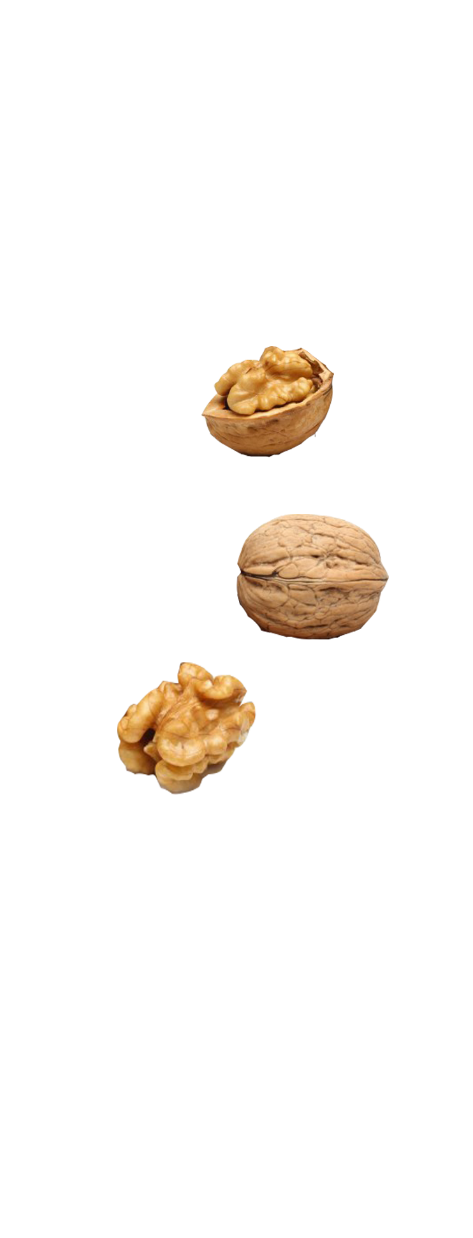 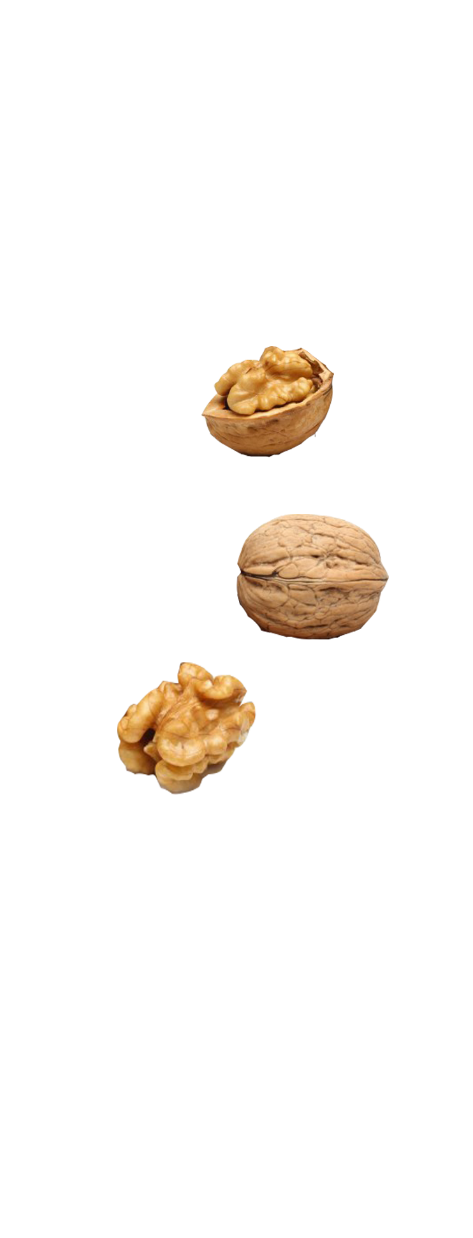 جوزات= گردوها
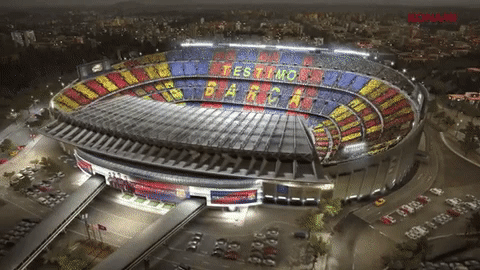 الملعب الرّیاضی= ورزشگاه
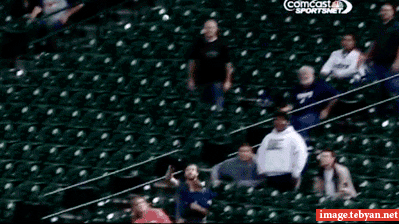 متفرّج= تماشاچی
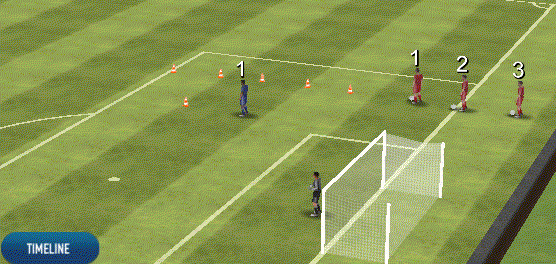 مَرمَی= دروازه
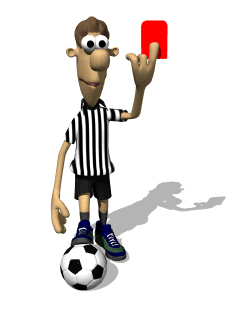 حَکمَ= داور
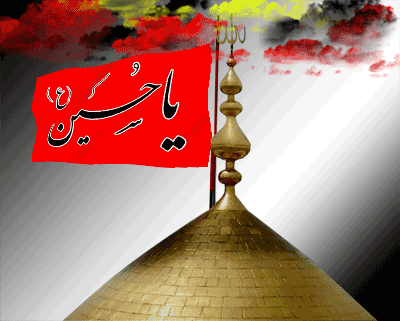 قُبّه= گُنبـد
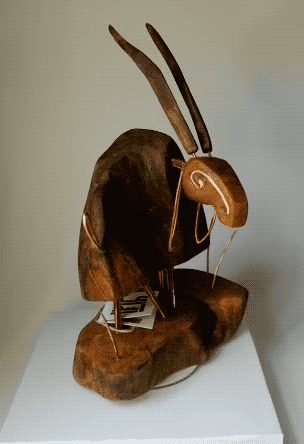 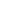 تمثال= مجسّمه
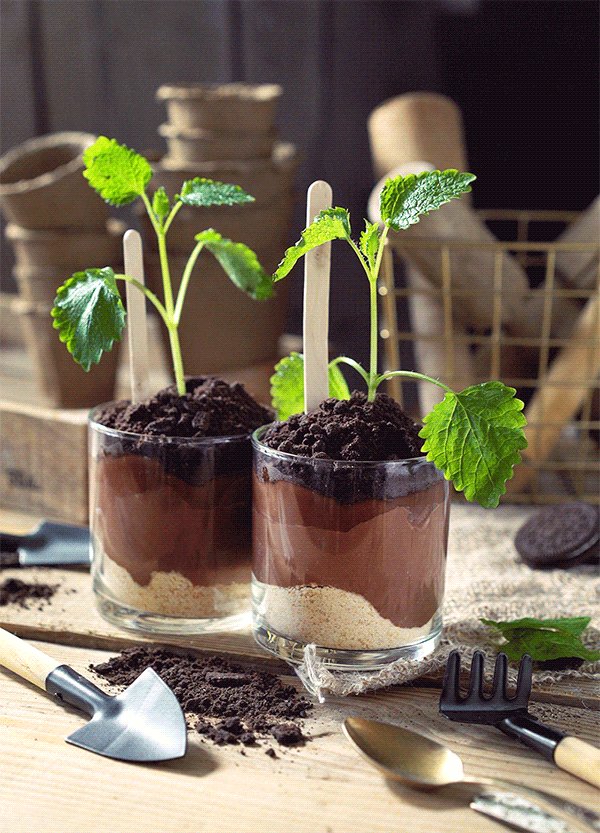 غَرس= نهـال
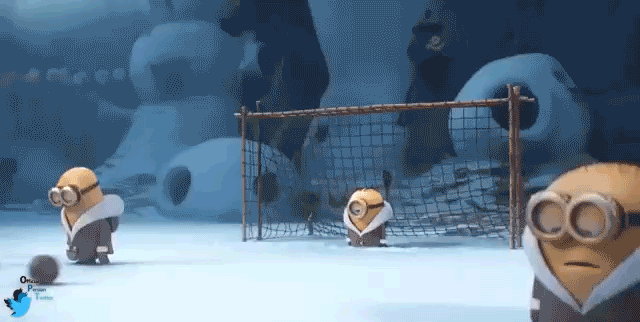 حارِس المَرمَی= دروازه‌بان
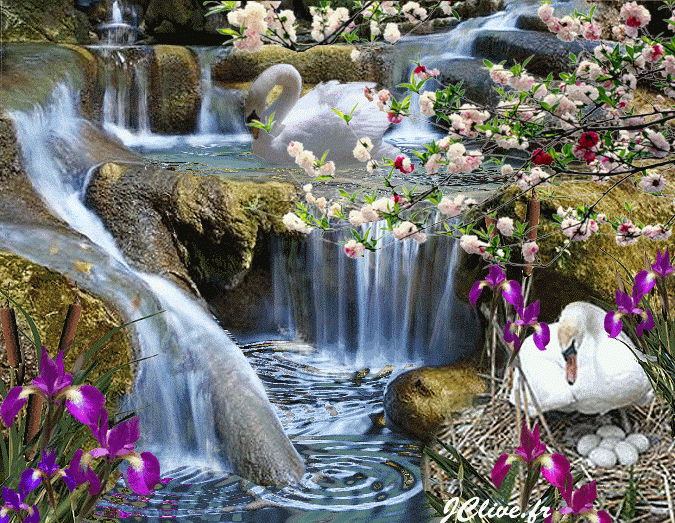 جَنّـه= بهشت
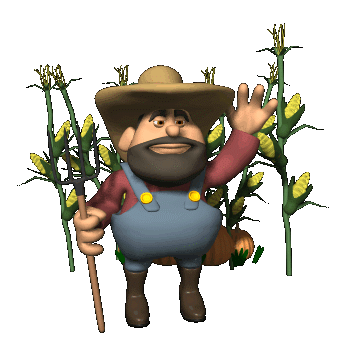 مُزارِع،فلّاح=کشاورز
عـربی یازدهم
درس 4
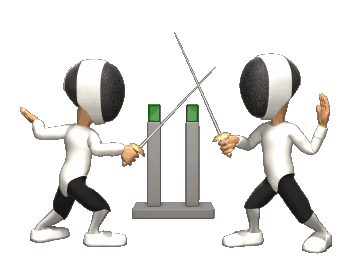 الحُسام=شمشیر
عـربی یازدهم
درس 5
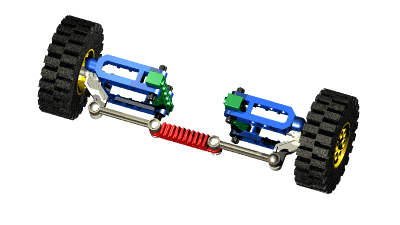 إطارات= تایـرها
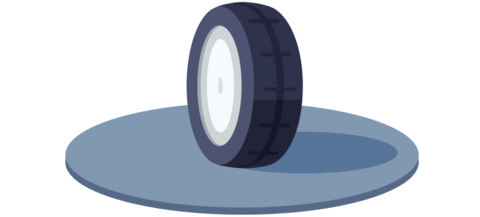 إطار احتیاطیّ= چرخ یدکی
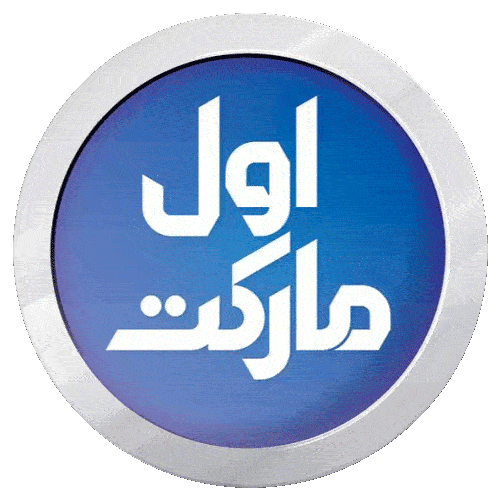 داروخانه
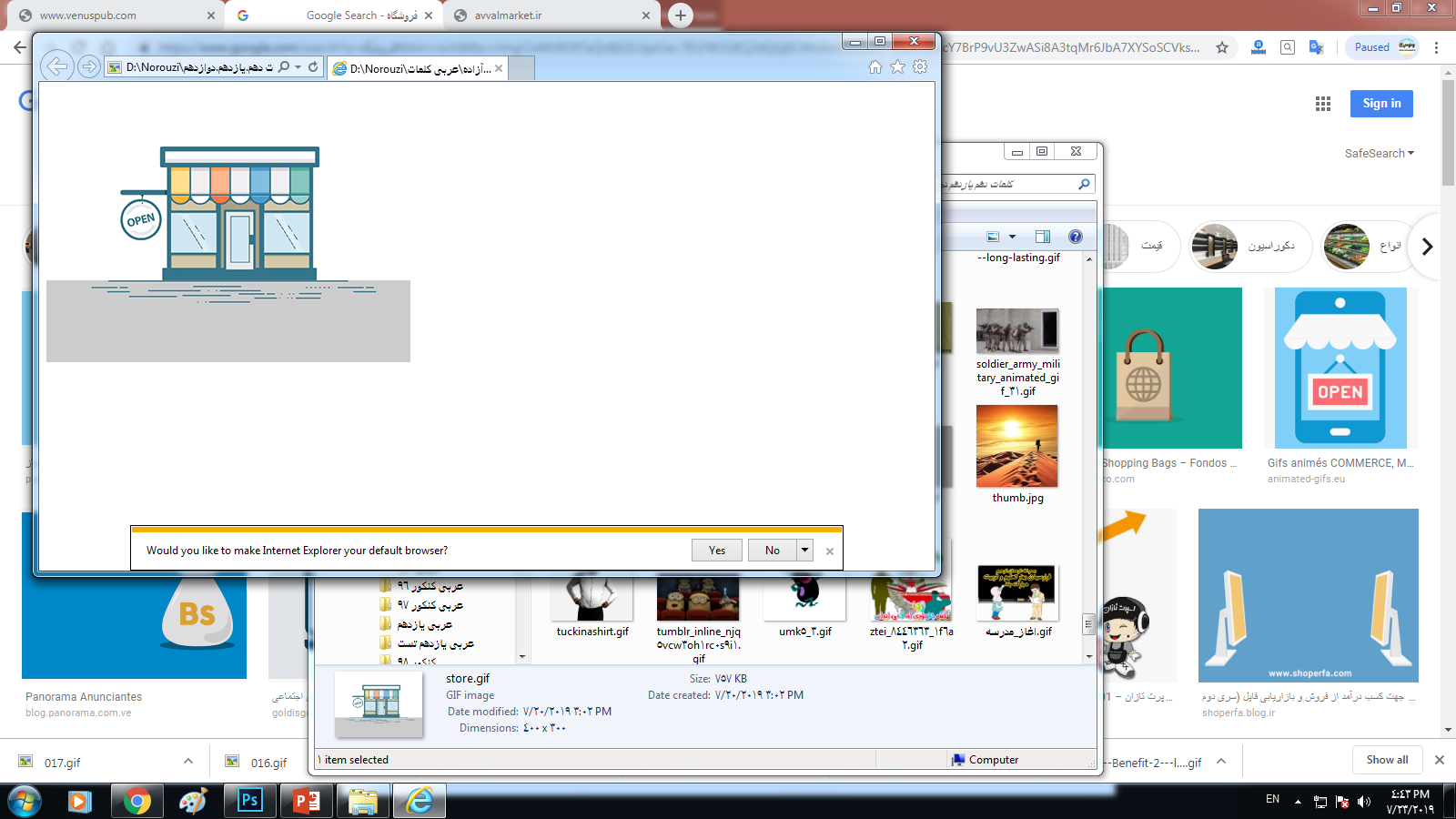 الصّیدلیه= داروخانه
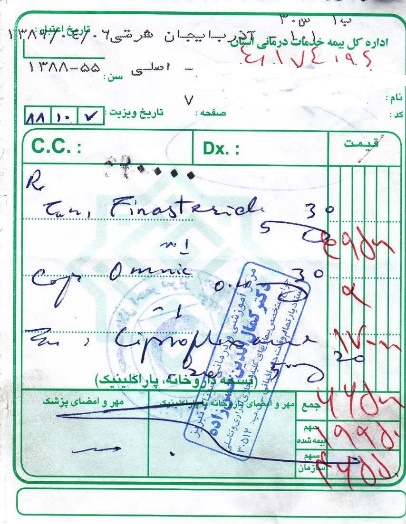 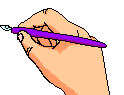 الوصفه=نسخه
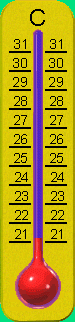 محرار= دماسنج
قُطن=پنبـه
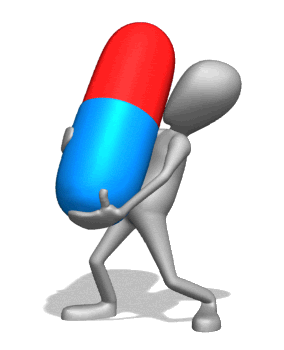 ادویـه=داروها
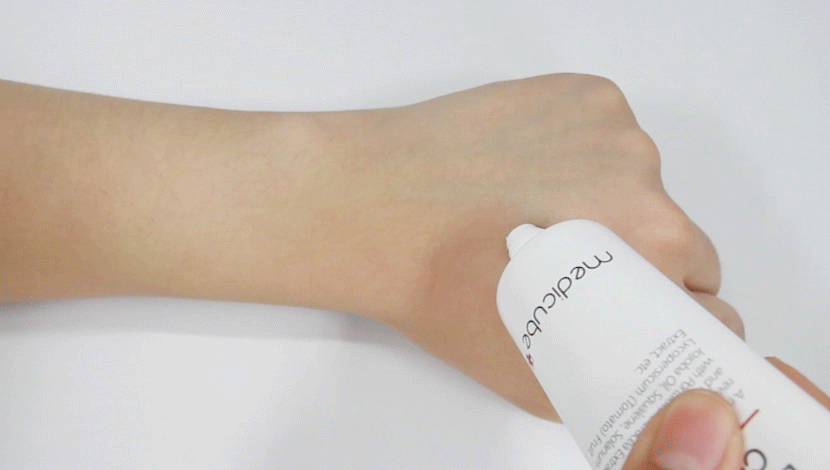 مَرهَم= پُماد
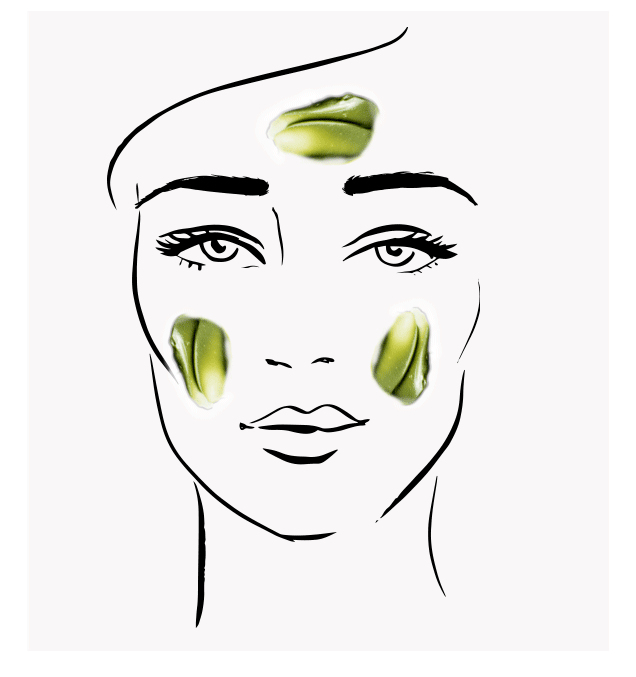 الجلد= پوست
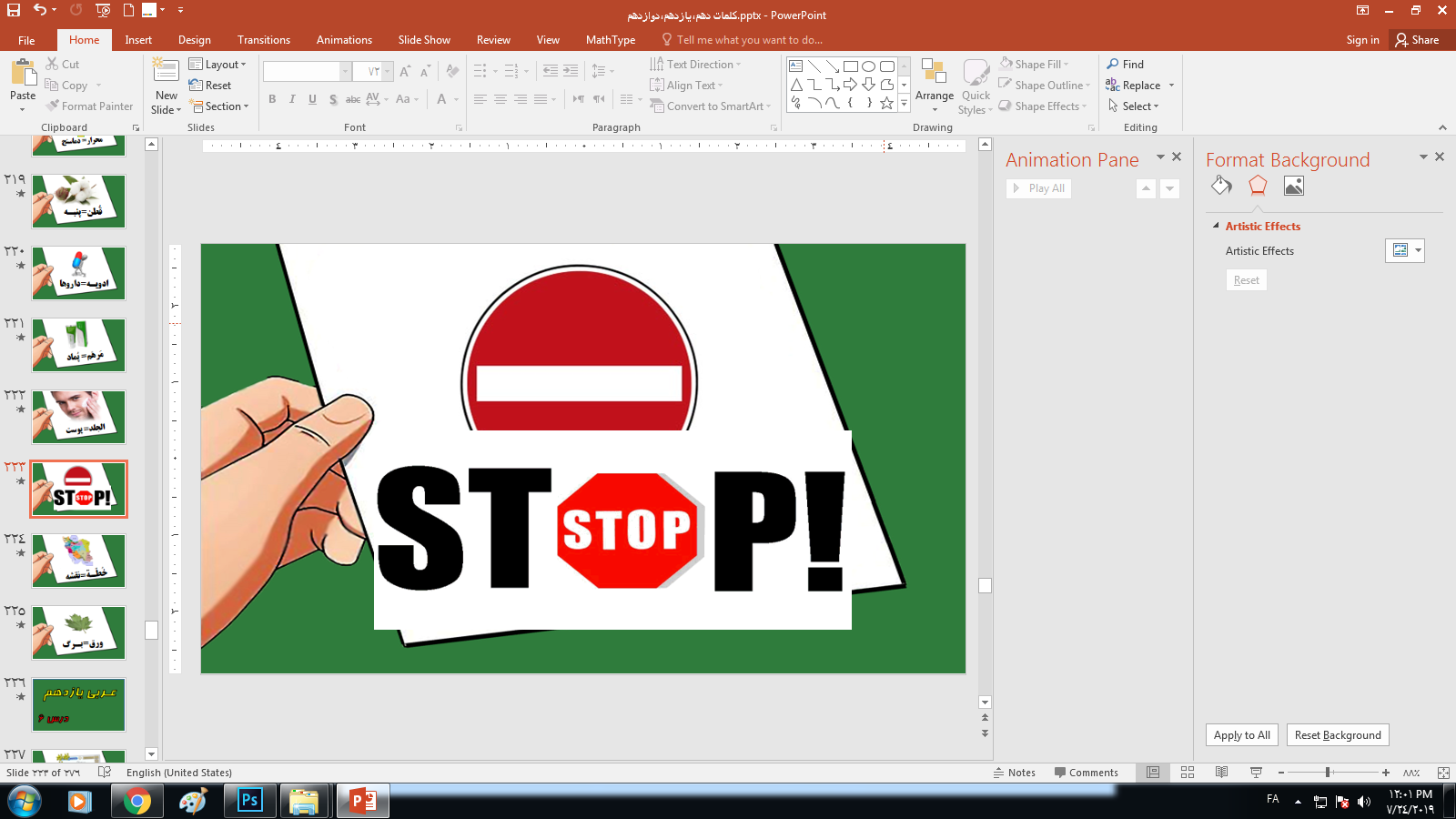 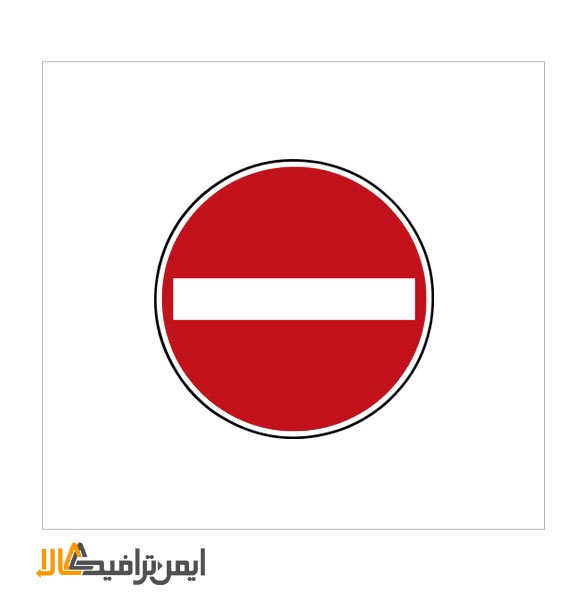 غیرمسموح= غیرمجاز
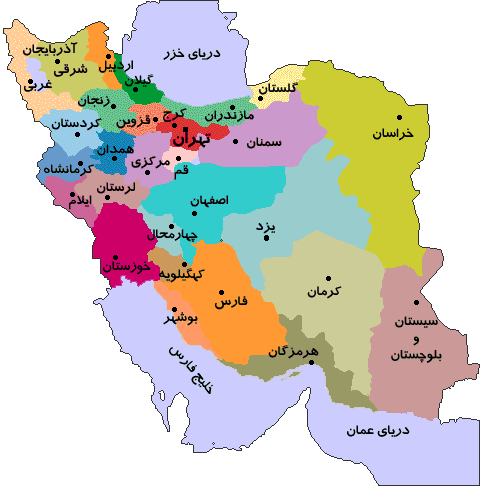 خُطّـه=نقشه
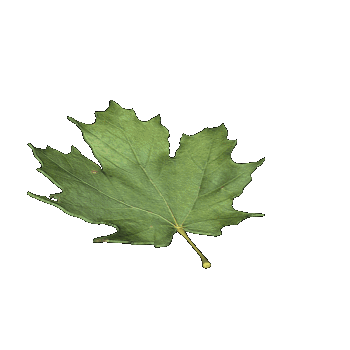 ورق=بـرگ
عـربی یازدهم
درس 6
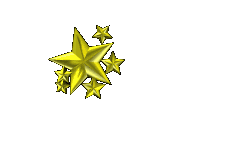 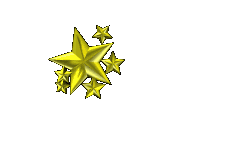 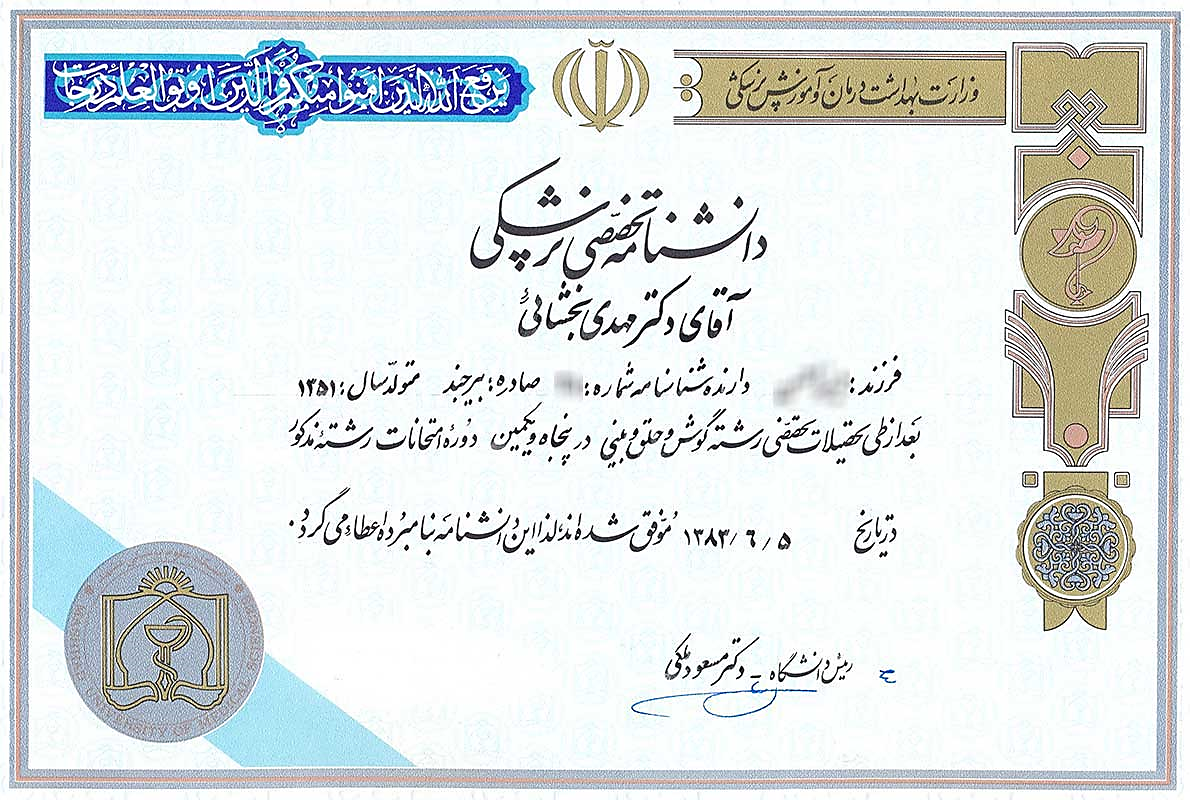 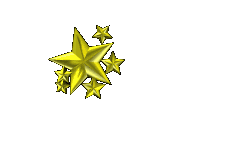 شهاده الدّکتوراه=مدرک دکترا
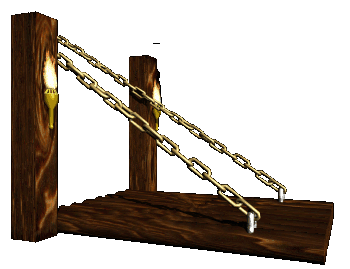 جسـر=پُـل
میدان= میدان
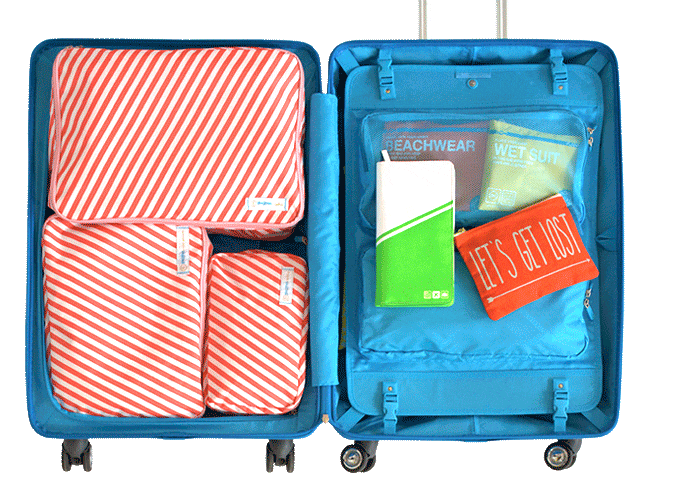 حقیبه= چمـدان
عـربی یازدهم
درس 7
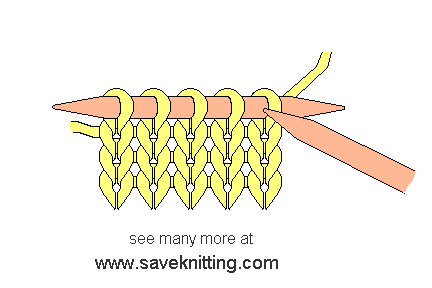 دیباح=ابـریشم
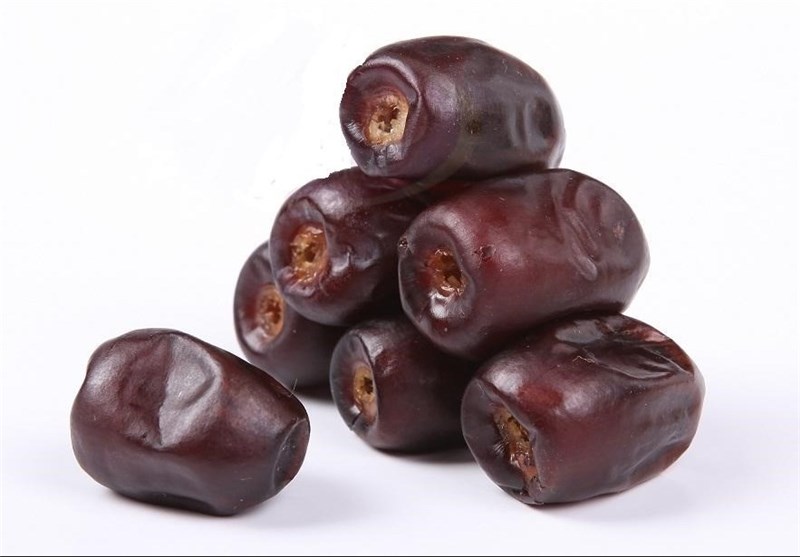 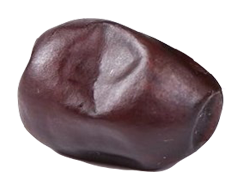 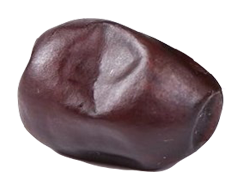 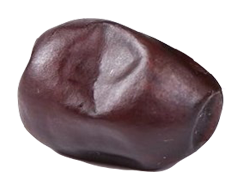 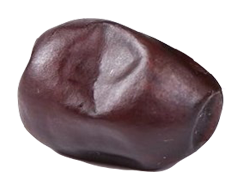 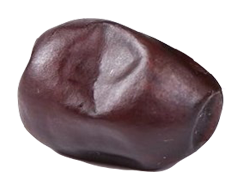 تمـر= خـرما
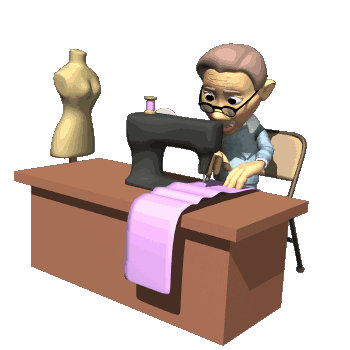 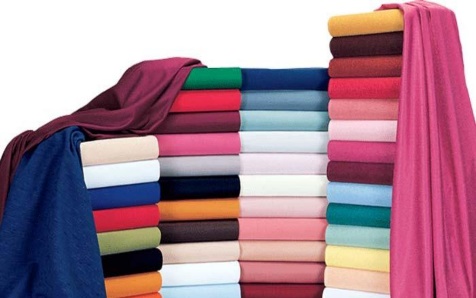 قُماش= پارچه
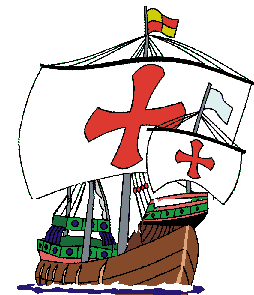 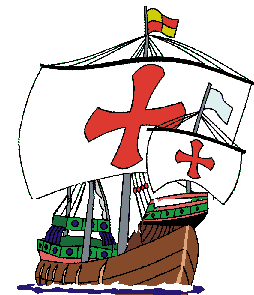 سُفُن=کشتی‌ها
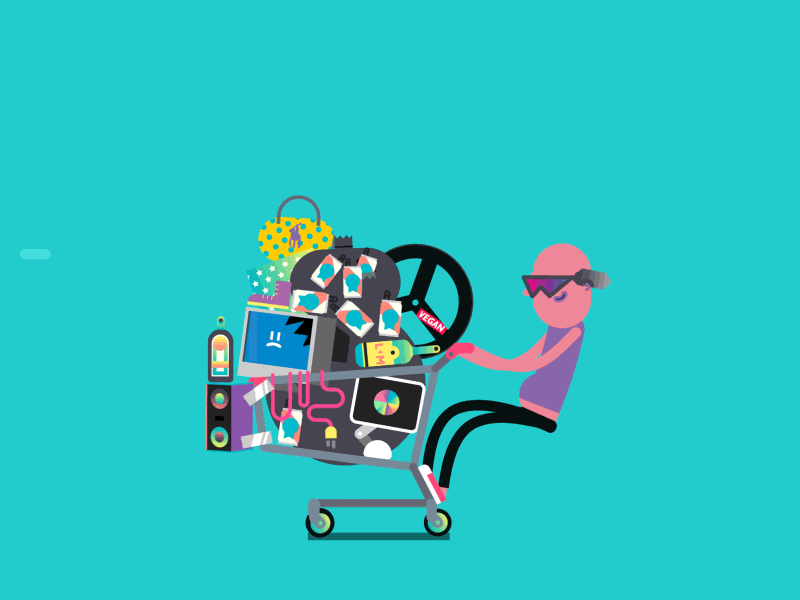 بضاعَـه=کـالا
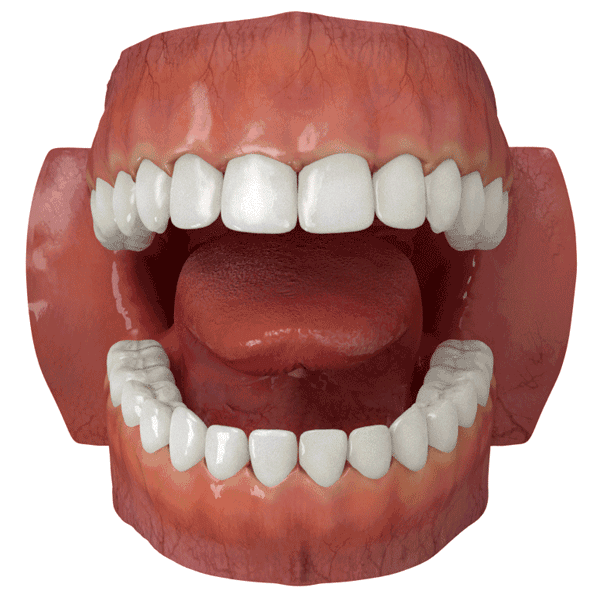 فَم=دهـان
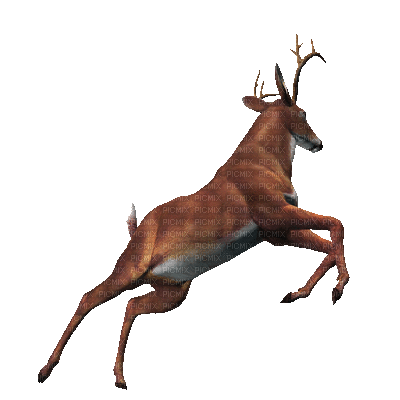 غـزال=آهـو
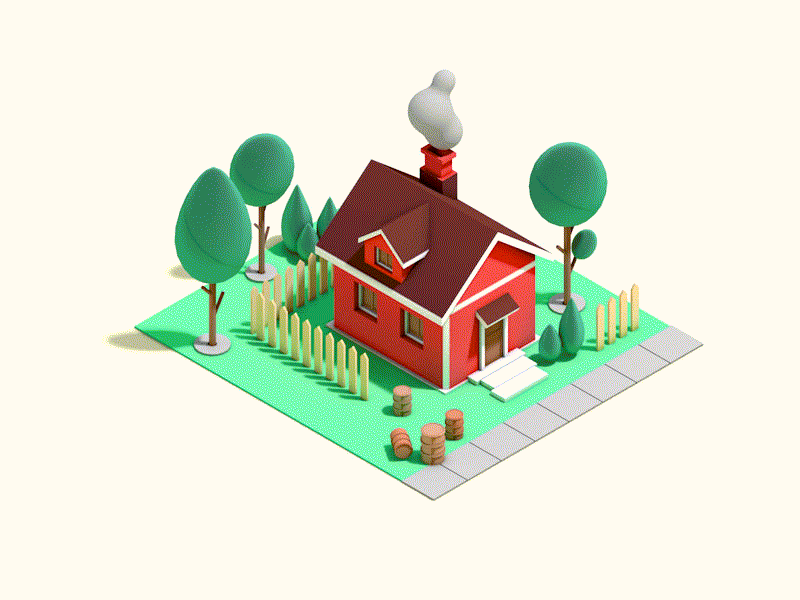 مسکن= منـزل